Sea Shell Product
Sea Shell Product
Each circle is a unit circle (i.e. radius = 1) with dots equally spaced on the circumference.
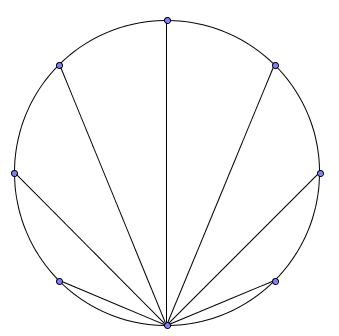 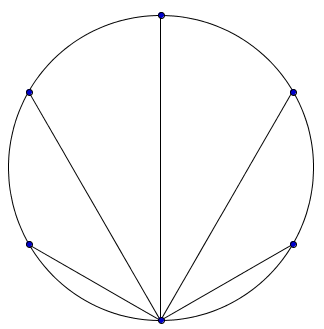 Find the product of the lengths of the chords drawn in each circle.
[Speaker Notes: 6,8]
Sea Shell Product
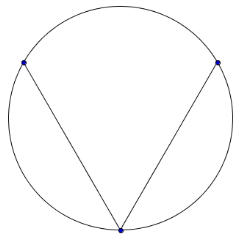 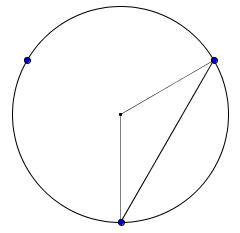 3
Sea Shell Product
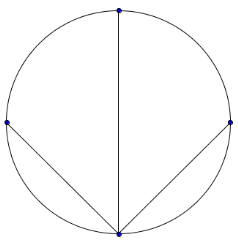 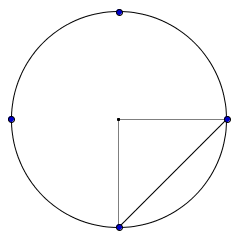 4
Sea Shell Product
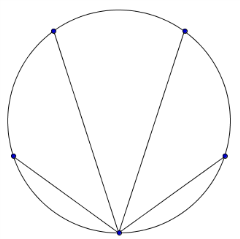 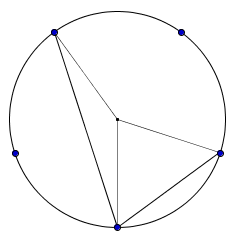 5
Sea Shell Product
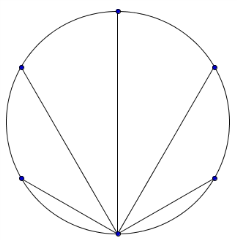 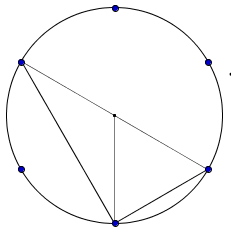 6
Sea Shell Product
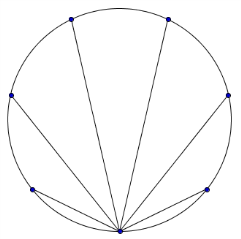 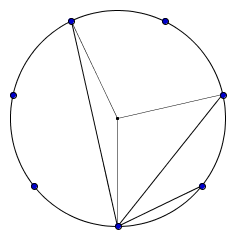 7
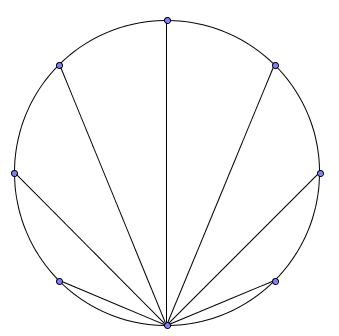 Sea Shell Product
8
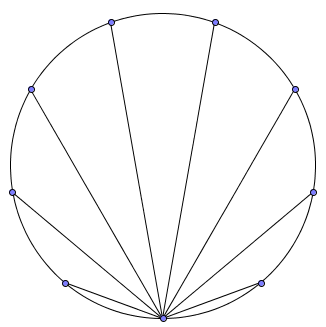 9
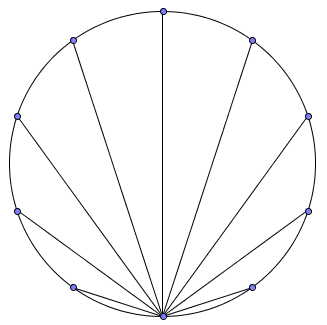 10
Sea Shell Product
Results
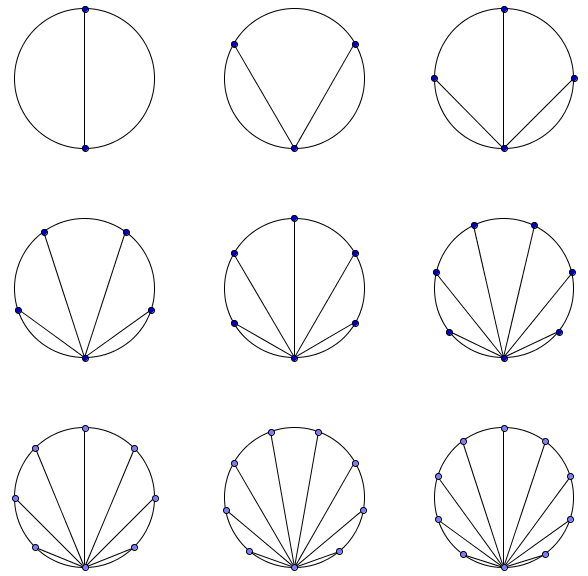 2
3
4
5
6
7
8
9
10
Sea Shell Product
A Proof
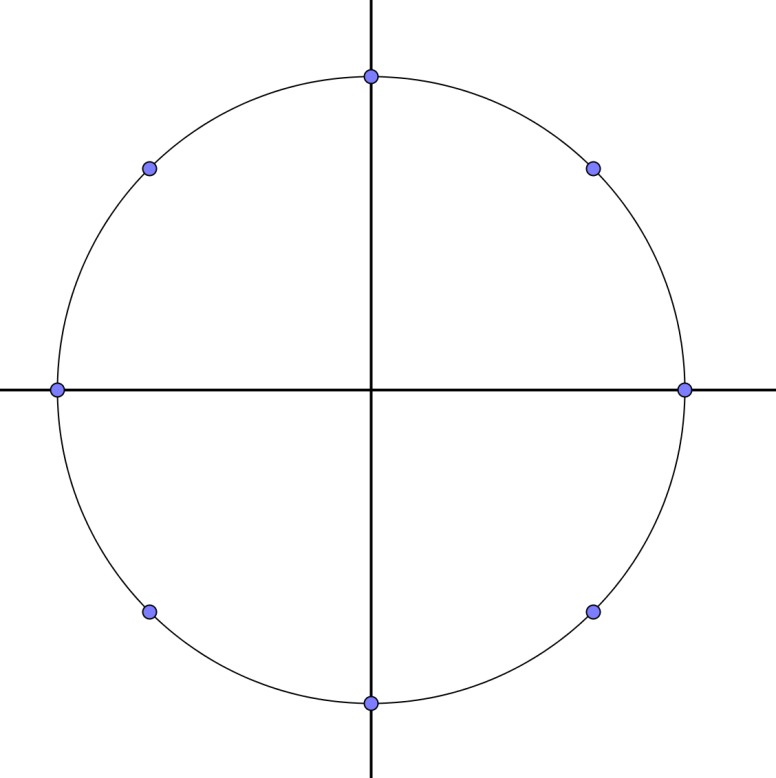 Sea Shell Product
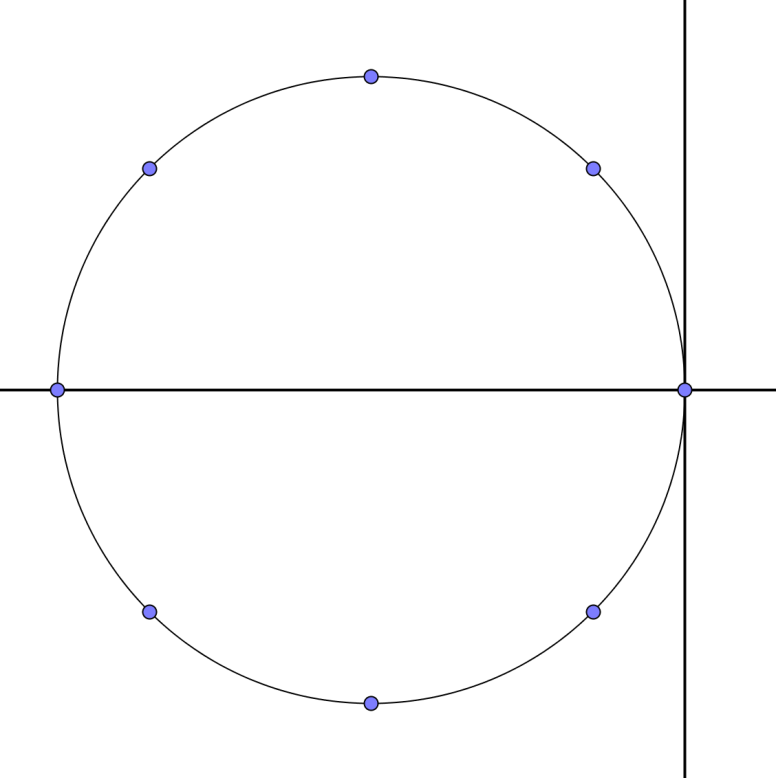 Sea Shell Product
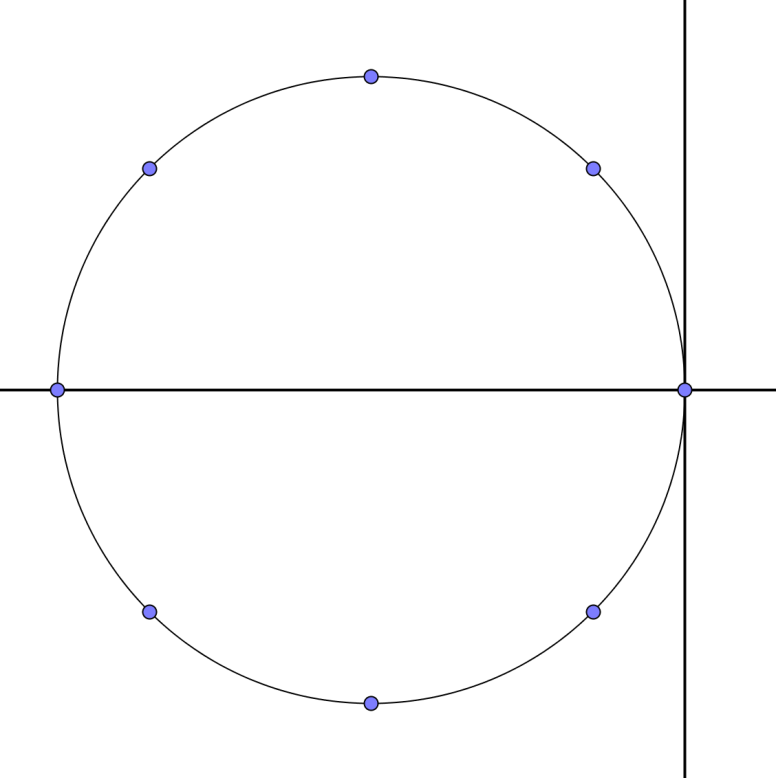 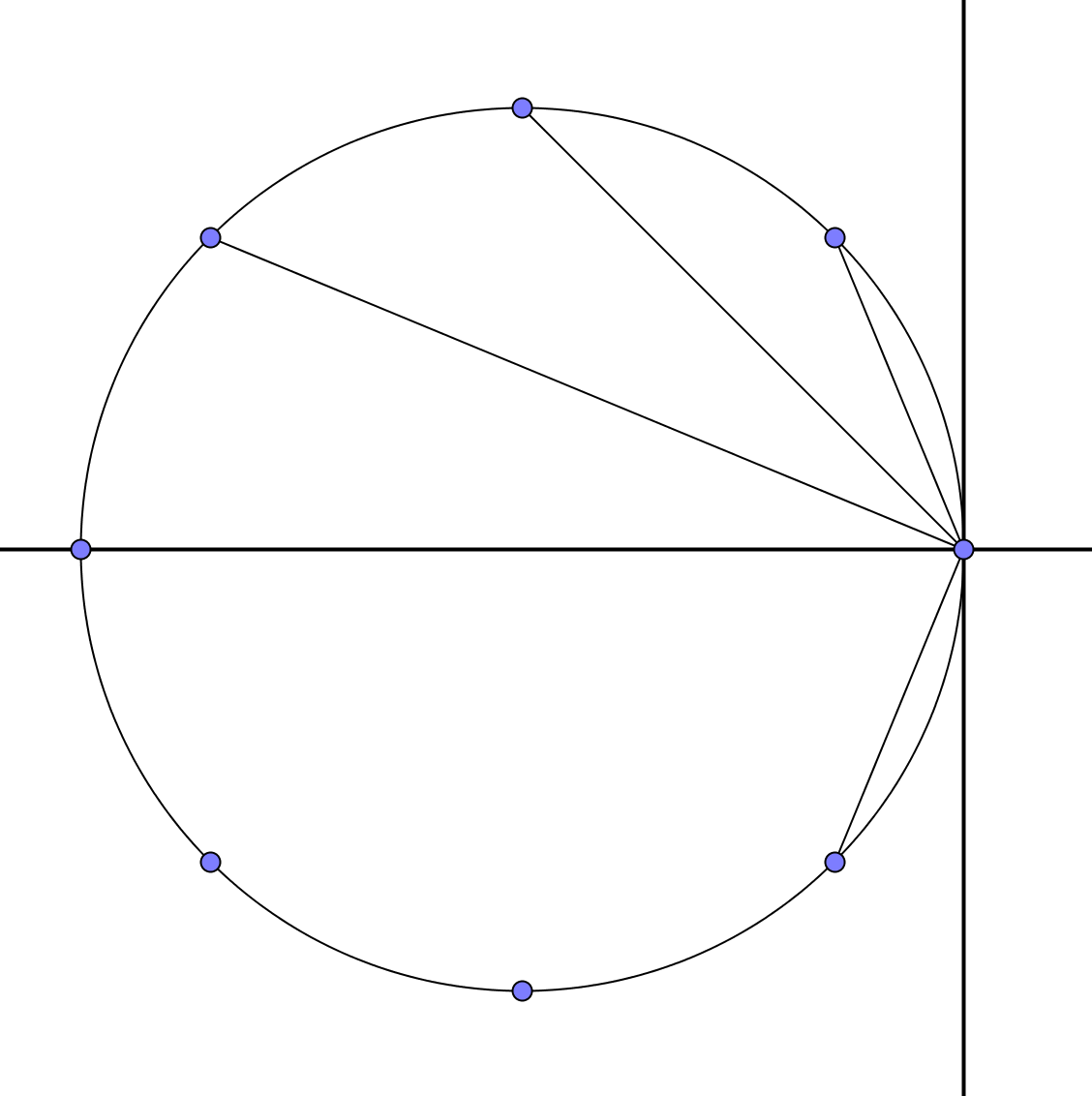 Sea Shell Product
Sea Shell Product
RESOURCES
SIC_44
Sea Shell Product
Each circle is a unit circle (i.e. radius = 1) with dots equally spaced on the circumference.
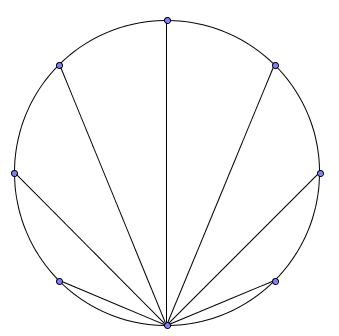 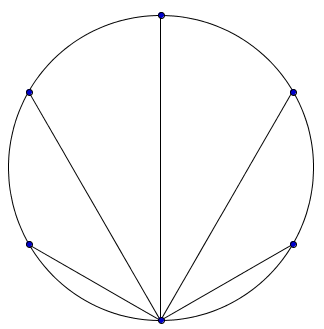 Find the product of the lengths of the chords drawn in each circle.
[Speaker Notes: 6,8]
SIC_44
Sea Shell Product
Each circle is a unit circle (i.e. radius = 1) with dots equally spaced on the circumference.
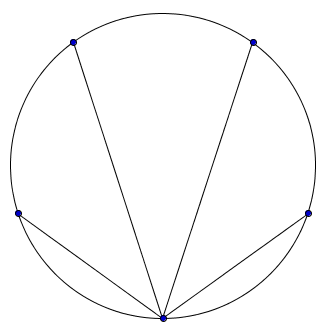 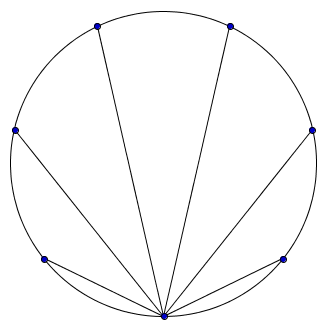 Find the product of the lengths of the chords drawn in each circle.
[Speaker Notes: 5,7]
SIC_44
Sea Shell Product
Each circle is a unit circle (i.e. radius = 1) with dots equally spaced on the circumference.
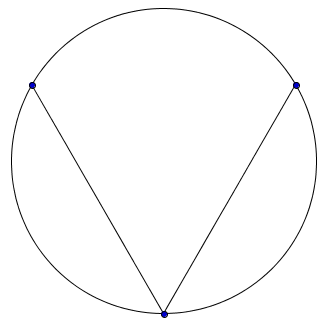 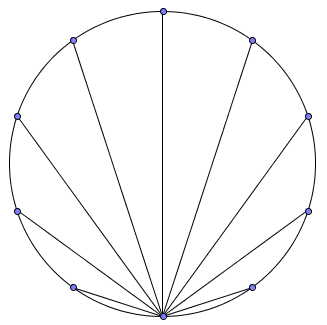 Find the product of the lengths of the chords drawn in each circle.
[Speaker Notes: 3,10]
SIC_44
Sea Shell Product
Each circle is a unit circle (i.e. radius = 1) with dots equally spaced on the circumference.
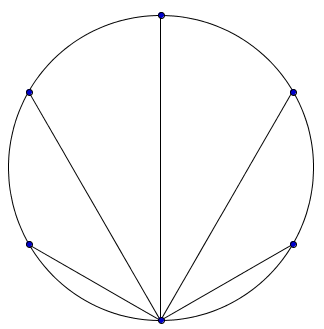 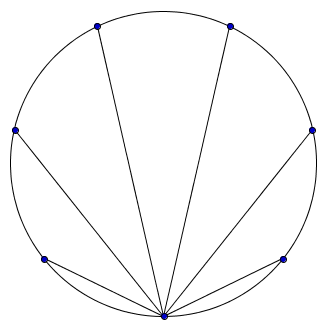 Find the product of the lengths of the chords drawn in each circle.
[Speaker Notes: 6,7]
SIC_44
Sea Shell Product
Each circle is a unit circle (i.e. radius = 1) with dots equally spaced on the circumference.
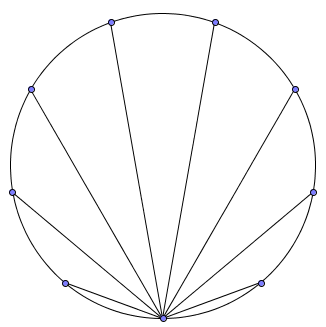 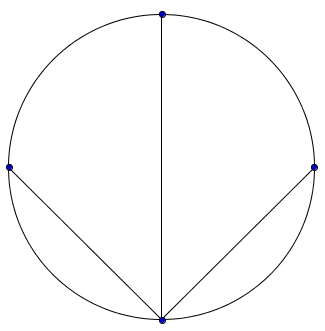 Find the product of the lengths of the chords drawn in each circle.
[Speaker Notes: 4,9]
SIC_44
Sea Shell Product
Each circle is a unit circle (i.e. radius = 1) with dots equally spaced on the circumference.
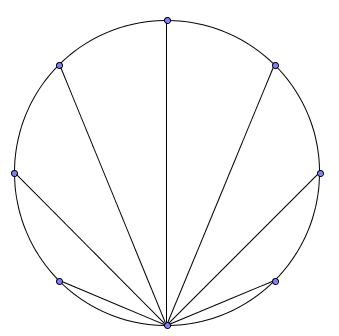 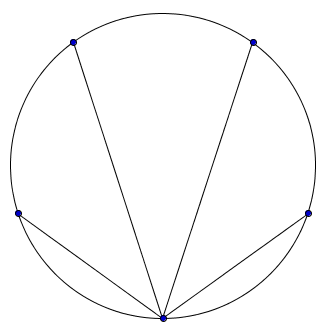 Find the product of the lengths of the chords drawn in each circle.
[Speaker Notes: 5,8]
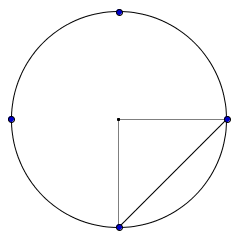 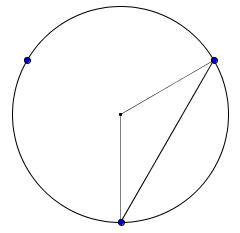 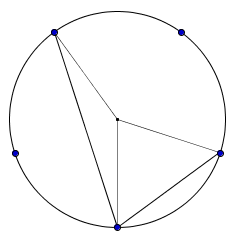 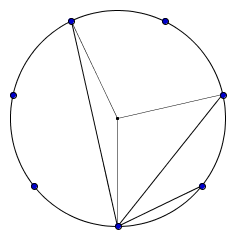 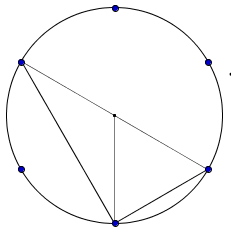 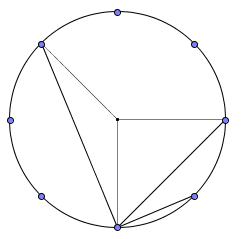